Transportation Engineering
Civil Engineering Department
4th Stage, 1st Semester, 2019-2020

10th Lecture: Traffic Characteristics,  Density and Headways  (part2)

Lecturer 
Dr Maha Osamah
Dr Abeer K.Jameel
Traffic Characteristics: Density and Headways
Headway
Two types of headways describe the traffic characteristics, 

Time headway and 
Space headway
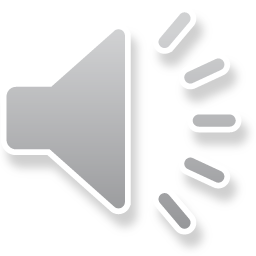 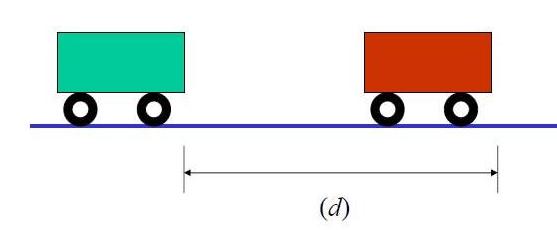 Traffic Characteristics: Density and Headways
Time Headway (ht): 
Time between the arrivals of successive vehicles at specified time. 
It can be computed as the difference between the time of the front of a vehicle arrives at a point on the highway (t1) and the time the front of the next vehicle arrives at the same point (t2).
 It is usually expressed in seconds.
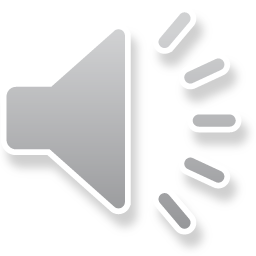 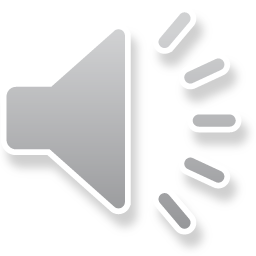 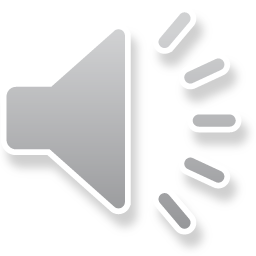 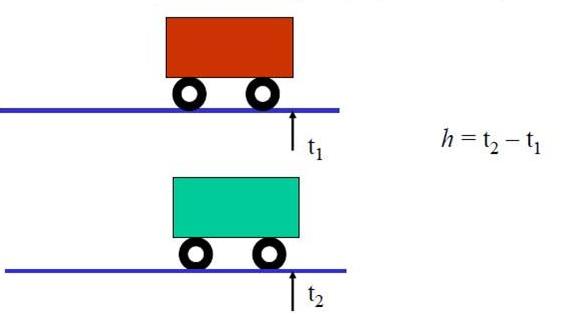 Traffic Characteristics: Density and Headways
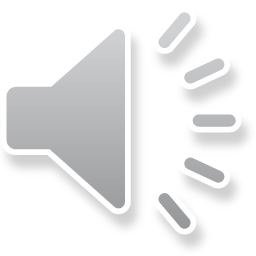 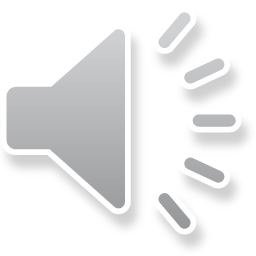 Traffic Characteristics: Density and Headways
Space headways (hs) 
It is the distance between the front of a vehicle and the front of the following vehicle. 
It is usually expressed in meter. 
The average spacing in the traffic lane can be directly related to the density of the lane 
                                              
                                                 Hs=1000/D
Where:
D= the density of a lane, veh/km/ln
hs = the average space headway (m)
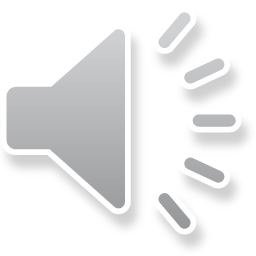 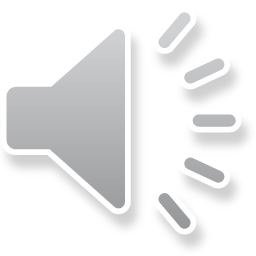 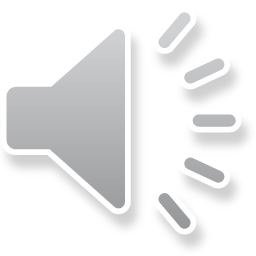 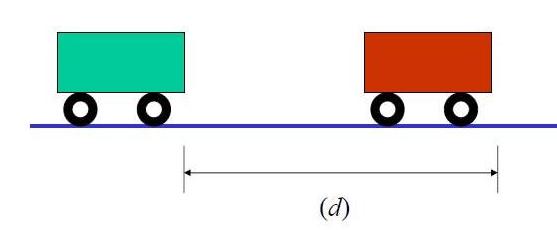